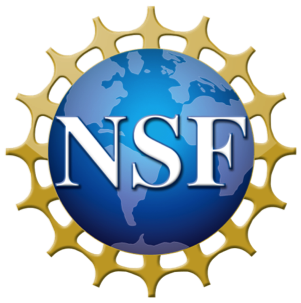 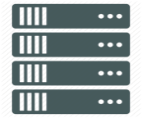 Cyberinfrastructure
Resources
Scientific Discovery & Innovation
Networking & 
Cybersecurity
Services
Data & Software Services
People, organizations, 
& communities
Coordination & Measurement
Coordination & Measurement
Highly specialized instruments 
Extreme-scale capabilities
Support small-medium scale computations,  data analytics, long-tail users,  gateway computation
Leadership Class Capabilities
Innovative Capacity Systems
Campus CI
Cloud Services
Federated Resources
Exploratory Pilots & Prototypes
Integrated distributed CI elements (capacity, capability, campus, network, storage, services, etc.)
Explore novel technologies, architectures, usage modes, etc.
Path for transition to production important